Правовая экспертиза договора поставки
Эксперты: 
Батраков Никита, 
Дронова Анастасия, 
Зеленова Злата
Материалы, представленные на экспертизу
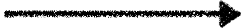 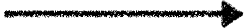 Предмет договора 
(Раздел 1)
Сдача-приемка 
(Раздел 2)
Цели проведения экспертизы
Соответствие условий договора действующему законодательству
Возможные правовые последствия заключения такого договора
Рекомендации по изменению условий договора
Раздел 1. 
Предмет договора
Условие договора о товаре.
В течение срока действия Договора Поставщик обязуется передавать, а Покупатель принимать и оплачивать запасные части и оснастку для технологического оборудования (далее – «Товар»). А также Поставщик обязуется оказывать, а Покупатель надлежащим образом принимать и оплачивать услуги по ремонту и восстановлению запасных часте и оснастки принадлежащих Покупателю.
На деле имеем:
2 договора по условию о предмете: поставки и 
технического обслуживания;
размытое понятие Товара.
Рекомендации по изменению
1.1. В течение срока действия Договора поставки Поставщик обязуется передавать, а Покупатель принимать и оплачивать запасные части и оснастку для технологического оборудования, а именно ... (далее – «Товар»). 
Пункт включается в договор оказания услуг, исключается из договора поставки.По договору технического обслуживания Исполнитель обязуется оказывать, а Заказчик надлежащим образом принимать и оплачивать услуги по ремонту и восстановлению запасных часте и оснастки, принадлежащих Заказчику.
Условие договора о согласовании поставки
Наименование, количество, цена и ожидаемая дата поставки каждо партии Товара указываются Покупателем в заказе на поставку, направляемом Поставщику (далее – «Заказ на поставку»). Объем, сроки выполнения и стоимость услуг по ремонту указываются Покупателем в заказе на поставку, направляемом Поставщику. 
Поставщик в течение 3 (трех) дней направляет Покупателю письменное подтверждение Заказа на поставку путем его подписания или письменный отказ от его исполнения. В случае отсутствия письменного отказа от исполнения Заказа на поставку, Заказ на поставку считается подтвержденным по истечении 2 (двух) дней с даты его направления Покупателем.
На деле имеем:
нарушение законодательства в части согласования условий поставки (наименование, количество, цена);
противоречие сроков для подтверждения заказа.
Рекомендации по изменению
Наименование, количество и ожидаемая дата поставки каждо партии Товара указываются Покупателем в заказе на поставку, направляемом Поставщику (далее – «Заказ на поставку»). Цена товара определяется соглашением сторон. 
Поставщик в течение 3 (трех) рабочих дней направляет Покупателю письменное подтверждение Заказа на поставку путем его подписания или письменный отказ от его исполнения. В случае отсутствия письменного отказа от исполнения Заказа на поставку, Заказ на поставку считается подтвержденным по истечении 5 (пяти) дней с даты его направления Покупателем Поставщику.
Соответствие нормам права
Реально исполнимый заказ
«Логика» сроков
Цена договора
Общая цена Договора определяется как общая сумма всего поставленного Покупателю Товара за весь период действия Договора.
На деле имеем:
отсутсвие определенности относительно цены договора;
невключение в эту цену второго предмета договора;
юридически некорректные формулировки
Рекомендации по изменению
Общая цена Договора определяется в зависимости от показателей себестоимости, затрат на поставку, количества необходимого товара. Цена договора определяется как стоимость всего товара, поставленного покупателю за период действия договора с учетом затрат на его доставку.
Правила определения цены
Соответствие действующему законодательству
Юридически верные термины
Раздел 2. 
Сдача-приемка
Условие о месте и субъекте получения товара
Поставщик производит поставку Товара путем передачи по месту нахождения Покупателя: 141667, Россия, Московская обл., Клинский р-н с. Спас-Заулок, ул. Сосновый бор, 36. Стоимость доставки включена в стоимость Товара.
На деле имеем:
не указан субъект получения товара.
Рекомендации по изменению
Дополнить:
Передача товара осуществляется непосредственно покупателю
Субъект получения товара указан
Условие о порядке доставки товара
Право собственности на Товар переходит к Покупателю в момент подписания им накладно ТОРГ-12.
На деле имеем:
отсутсвие указаний на условия доставки и вид транспорта;
субъект, осуществляющий доставку;
отсутствие указаний на обязательность осмотра товаров и срок такого осмотра
Рекомендации по изменению
Дополнить:
Доставка товаров осуществляется транспортной организацией «Трансхолдинг» грузовым автомобильным транспортом. 
Принятые покупателем (получателем) товары должны быть им осмотрены в течение 5 (пяти) календарных дней
Порядок доставки
Способ доставки
Обязанность осмотра товара и срок такого осмотра
Счета-фактуры
Поставщик обязуется предоставлять на каждую поставку Товара правильно оформленные накладные по форме ТОРГ-12 (2 экз.) и счет-фактуру в соответствии с требованиями ст.169 НК РФ.
На деле имеем:
не определена форма предоставления счета-фактуры
Рекомендации по изменению
Дополнить:
Накладные и счет-фактура составляются и выставляются в электронно форме
Определена форма документов
Условие о выполнении услуг
Исключить условие о выполнении услуг (техническом обслуживании), поскольку договор поставки.
Условие о первичном учетном документе
На деле имеем:
не определена форма документа;
не указаны необходимые реквизиты.
Рекомендации по изменению
Изложить в следующей редакции:
Первичный учетный документ составляется в виде электронного документа, подписанного электронной подписью. 
Перечень обязательных реквизитов первичного учетного документа содержится в части 2 статьи 9 Федерального закона "О бухгалтерском учете" от 06.12.2011 N 402-ФЗ.
Определена форма документа
Определены необходимые реквизиты
Спасибо за внимание!